Not just “the help”:library services as professional colleagues
Dr Sarah Pittaway 
The Hive @ University of Worcester
s.pittaway@worc.ac.uk 
@Dr_Sarah_P
Devices at the ready!
https://PollEv.com/sarahpittawa327   
 
www.menti.com
@Dr_Sarah_P
https://PollEv.com/sarahpittawa327 -breaking the ice & testing the software
@Dr_Sarah_P
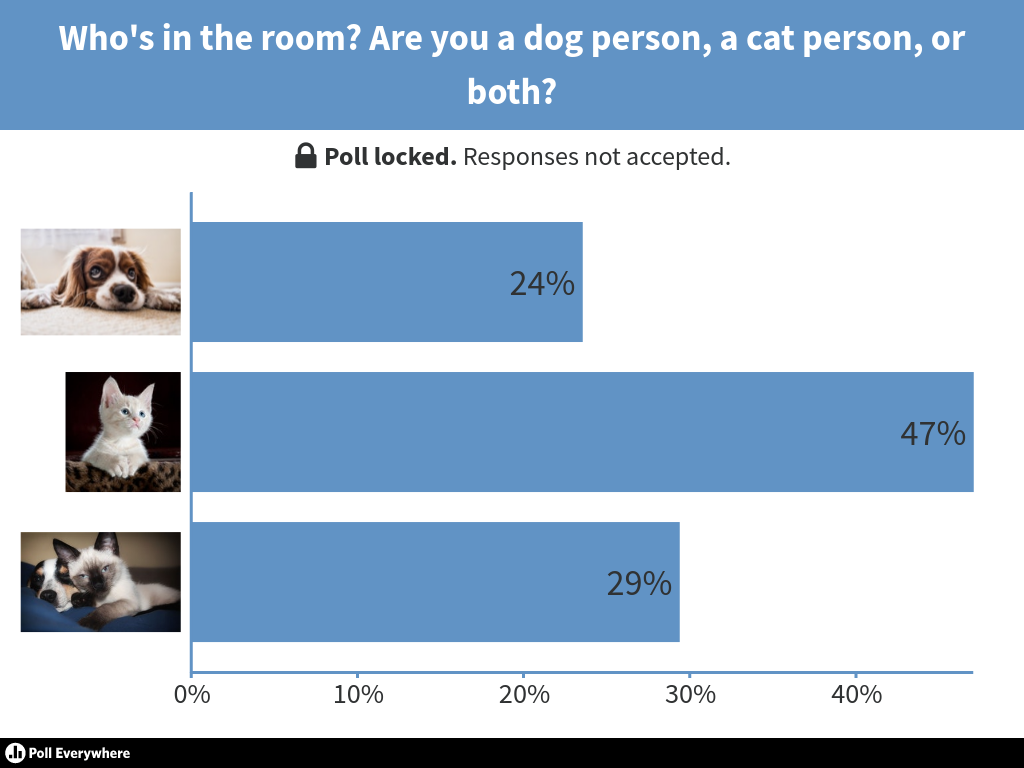 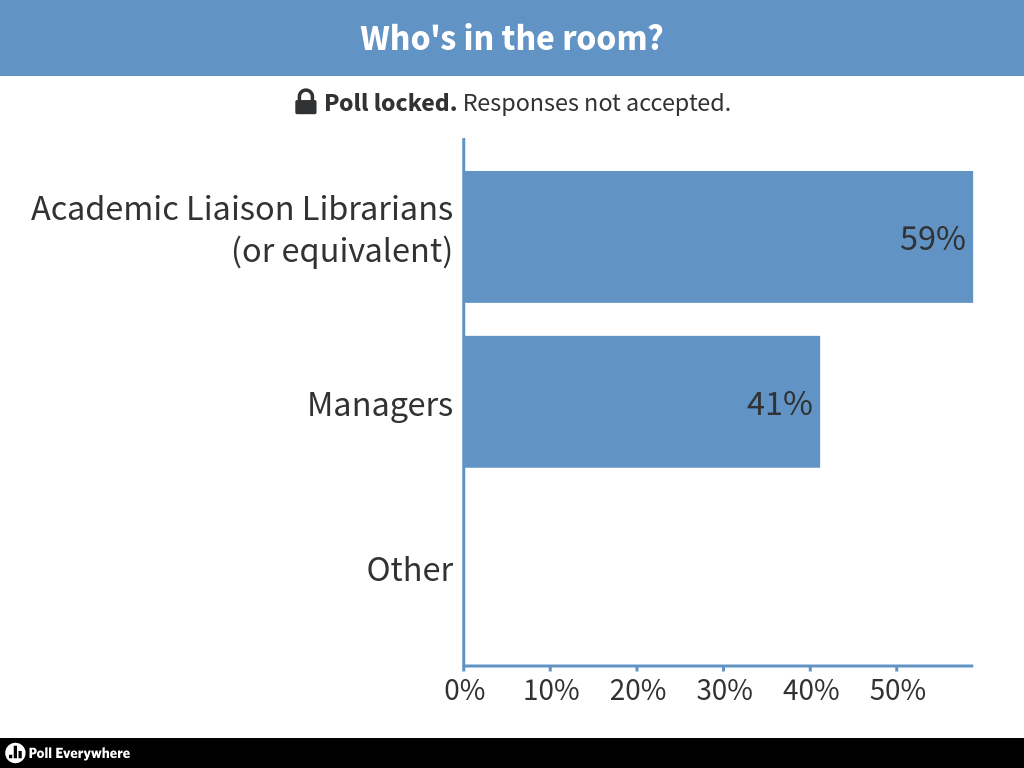 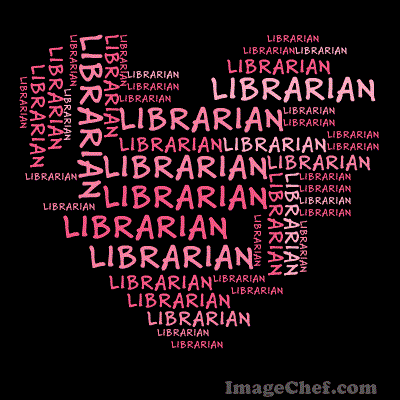 What do I mean by ‘professional peers’ and ‘the help’?Why are these definitions important?
@Dr_Sarah_P
“It’s what librarians do all day – we answer questions!”
@Dr_Sarah_P
Do we?  Don’t we also – ask questions, teach, negotiate, advocate, write, present, influence strategy…?
(paraphrased) “If I’m helpful, then they [academic staff] will want to
talk to me in future, but if I’m not they won’t engage”

	But helpful here means ‘do their reading lists for them’
@Dr_Sarah_P
Our time and expertise is sometimes disrespected…Back in my first job, I was just starting a jigsaw activity with an English 101 class when the instructor said “I don’t want them doing that. That doesn’t sound useful.”



Meredith Farcas, https://meredith.wolfwater.com/wordpress/2017/10/11/the-ballad-of-the-sad-instruction-librarian/, accessed 26th October 2017
@Dr_Sarah_P
www.menti.com use the code 70 84 61Discussion time – what do delegates think about definitions so far?
@Dr_Sarah_P
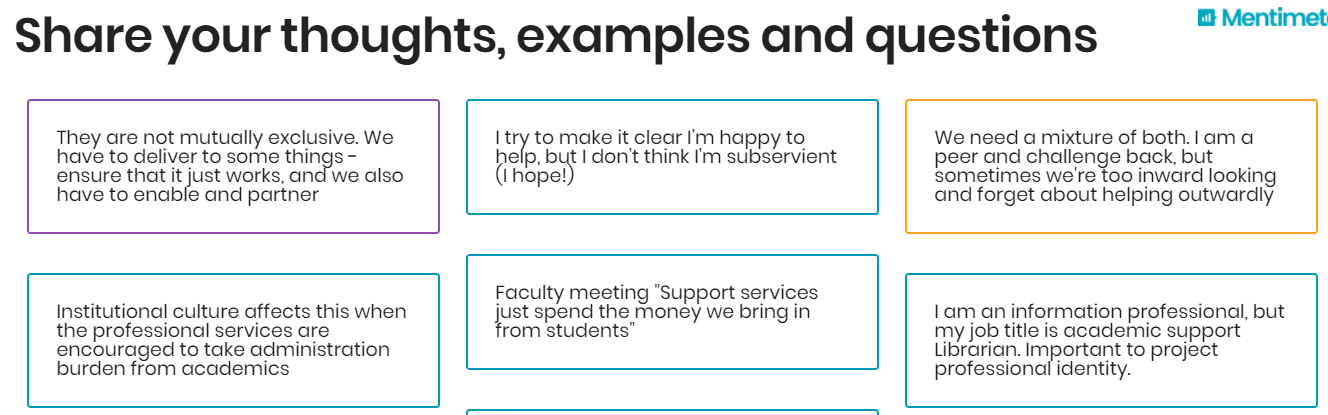 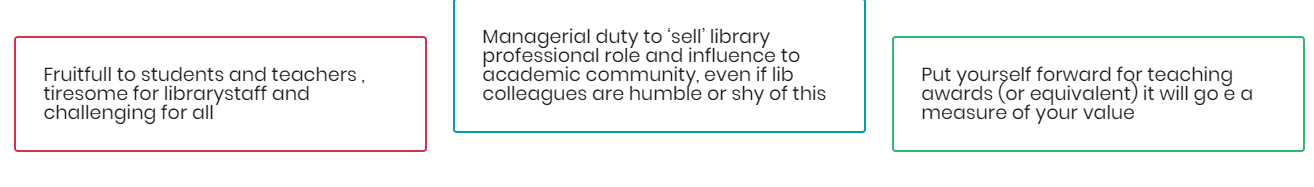 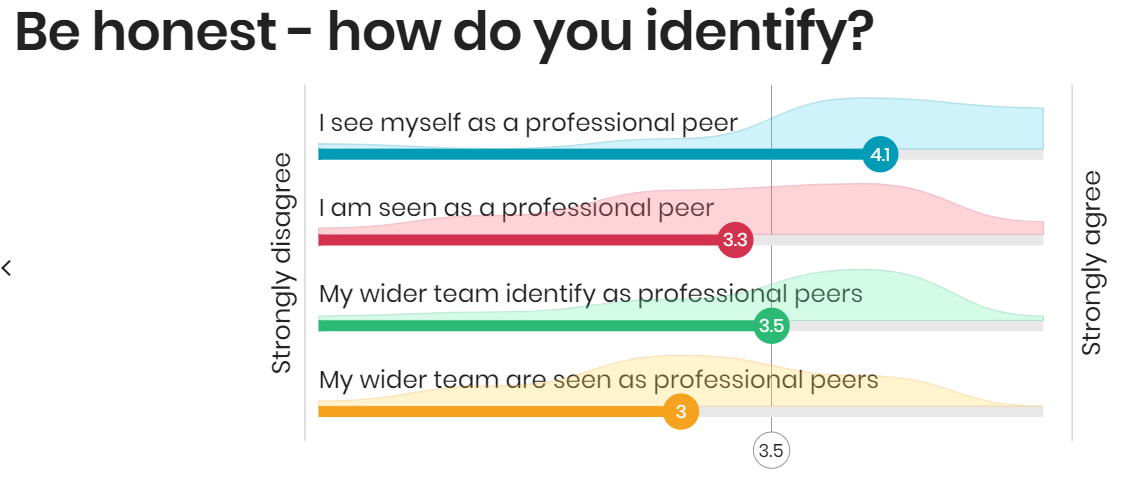 Your identity
Me
You identify as professional and your team is seen as professional
You identify as professional but your team is seen as support
Professional
Perception of your team
Support
Professional
You identify as support but your team is seen as professional
You identify as support and your team is seen as support
@Dr_Sarah_P
Support
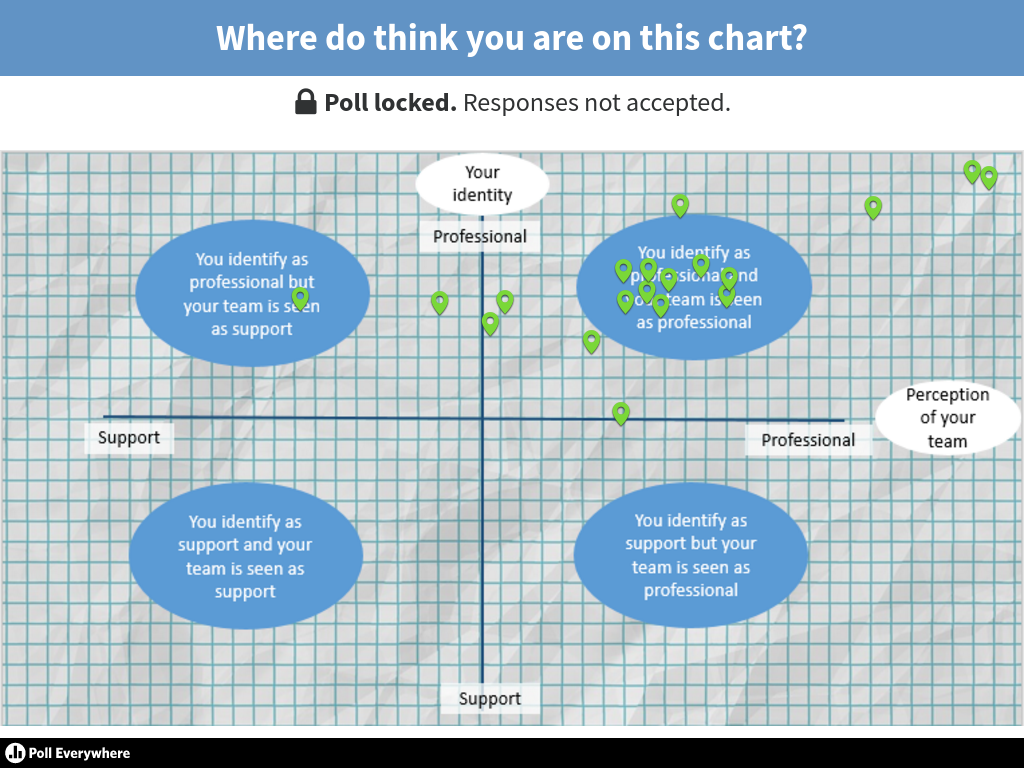 On to some advice
@Dr_Sarah_P
It may sound obvious but…
@Dr_Sarah_P
Evidence you / your team’s commitment to learning and teaching
@Dr_Sarah_P
Pedagogic research can empower you / your teams
@Dr_Sarah_P
@Dr_Sarah_P
And it really doesn’t have to be difficult!
It may be a cliché, but leadership courses  can be effective
@Dr_Sarah_P
You could relaunch your teams
@Dr_Sarah_P
@Dr_Sarah_P
Whatever you do, thinking beyond the library is key …
#BlindinglyObviousKlaxon
www.menti.com(code 70 84 61)What will delegates take back with them?
@Dr_Sarah_P
[Speaker Notes: I will…stop/start/continue]
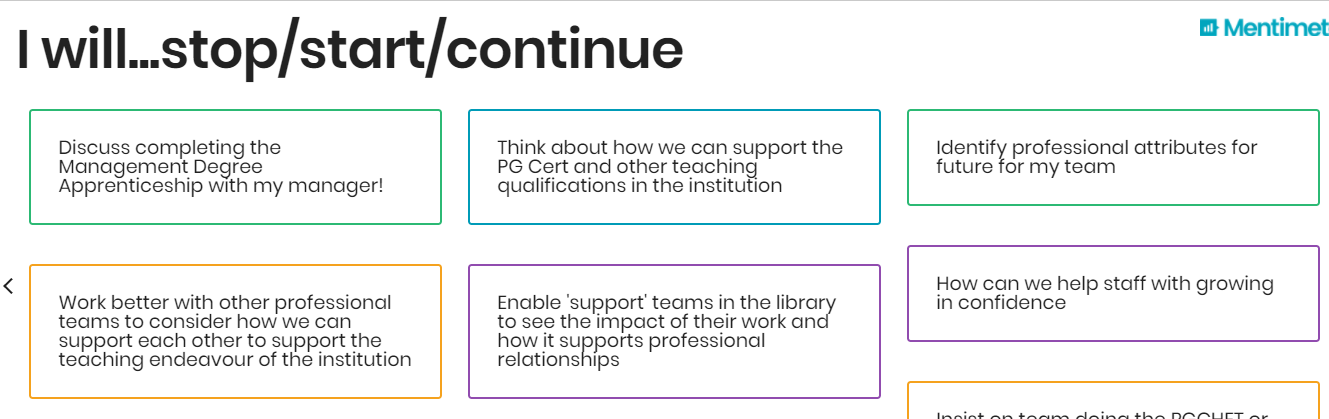 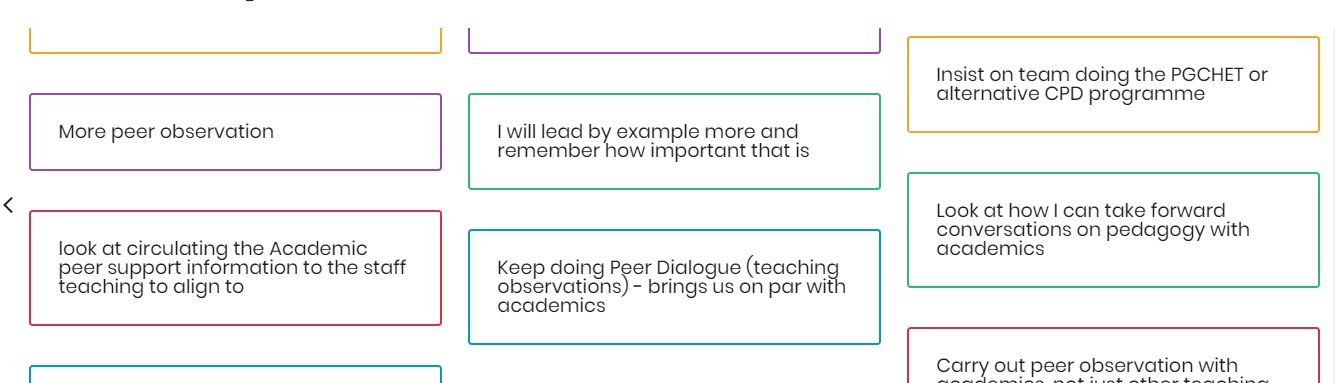 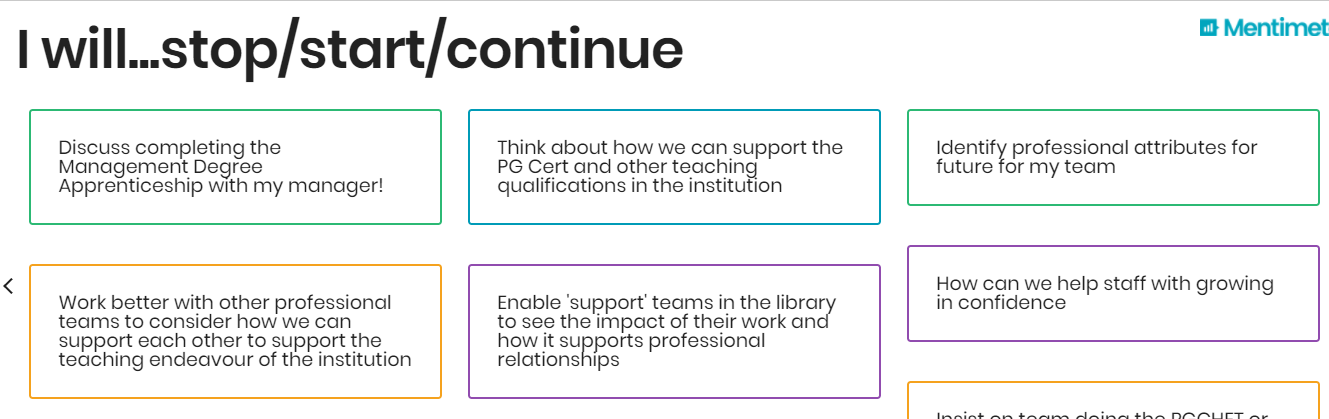 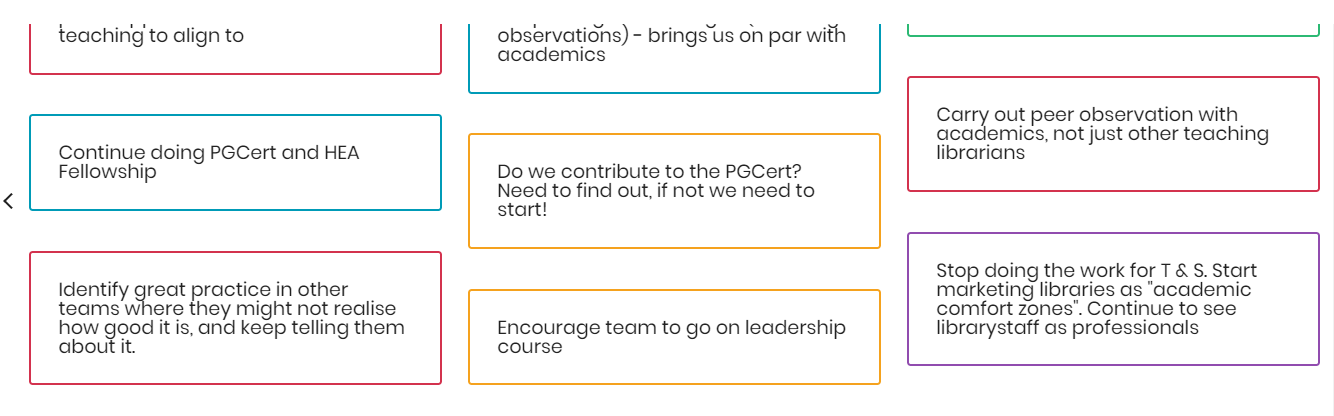 ?
@Dr_Sarah_P
Credits
From Flickr, under Creative Commons licence:

Slide 1 - Roland Skof-Peschetz, CC BY-NC 2.0
Slide 4 - library_mistress CC BY-SA 2.0
Slide 5 - UBC Library Communications CC BY-NC-ND 2.0
Slide 6 - Anthony Albright CC BY-SA 2.0

All other images copyright free from Pixabay https://pixabay.com/